COUNT THE STARS
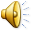 You have a letter
Do this exercise for eyes:
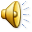 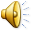 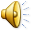 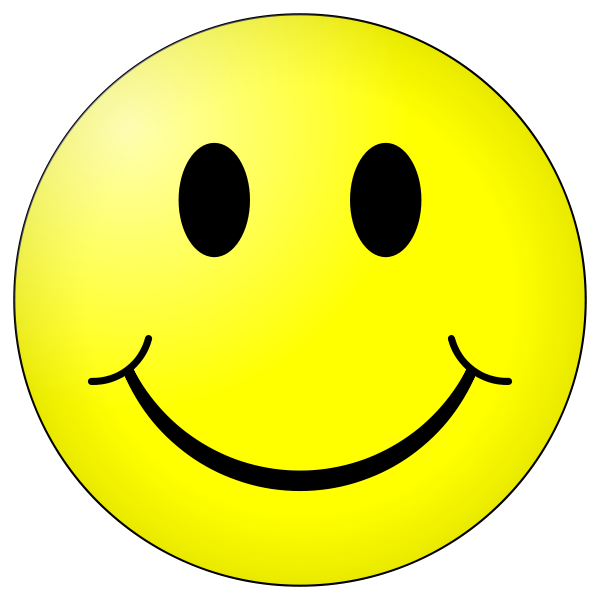